Wind Instruments
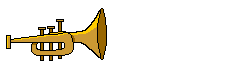 Resonance in Air Columns
When a wind instrument is played, the air within the instrument vibrates 
Changing the length of the column of vibrating air changes the frequency produced
Wind Instruments
Standing waves produced in a column of air in a pipe
Only frequencies which create standing waves persist 
At points in the standing wave pattern produces a loop, sound intensity is amplified
Closed Ended Tube
Fundamental/ 1st Resonant



	
			L = ¼ 
2nd Resonant
L = ¾ 
3rd Resonant
L = 5/4 
Open Ended Tube
Fundamental/ 1st Resonant




				L = ½ 
2nd Resonant
L = 
3rd Resonant
L = 3/2 
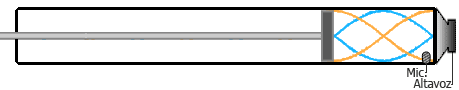 What is the frequency of the 1st Resonant for a 26cm open ended organ pipe at 20oC?
What is the frequency of the 1st resonant for a 26cm long closed end organ pipe at 20oC?
A flute is designed to play a middle C (262 Hz) as the fundamental when all holes are covered. Assuming 20oC, how long is the flute?
Homework
13) A 440 Hz tuning fork produces the first loud sound when a resonating closed column is 110 cm. If this is done in helium, what is the speed of sound in Helium?
14) A resonating column of air is used to find the frequency of a tuning fork. If the 1st resonant occurs when the closed tube is 20.2 cm, what is the frequency?
15) A 440 Hz tuning fork is held above a closed pipe. At what length will it produce its 1st resonant sound?
16) A horn is 2.65 m long. Find the first three frequencies of sound it can produce.
Pg. 379 # 17-23